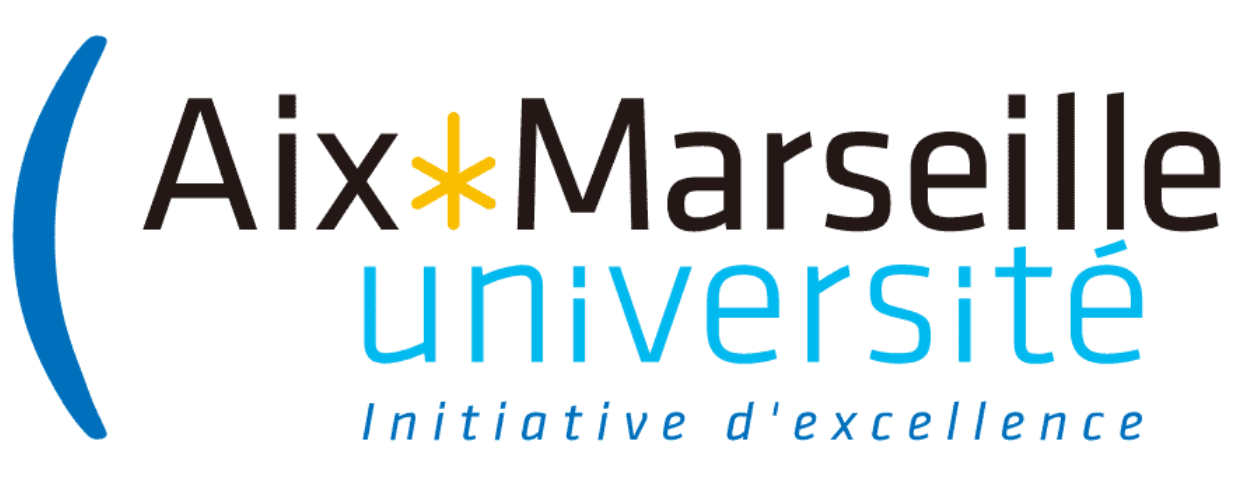 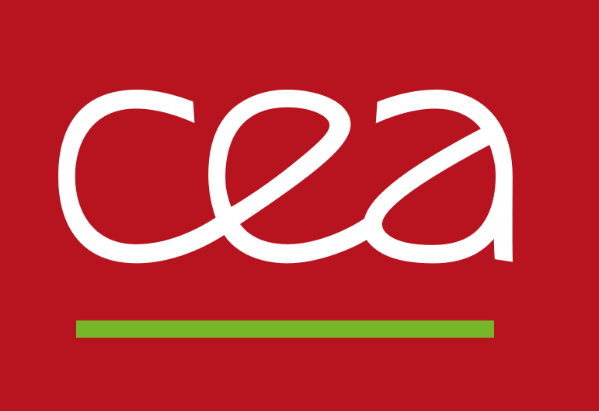 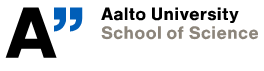 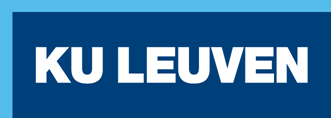 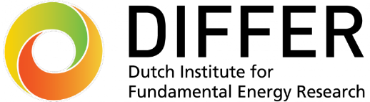 TSVV Task 5:  
“Neutral Gas Dynamics in the Edge”
Perspectives of CRM development and way of use in EIRENE
D. Borodin et al.
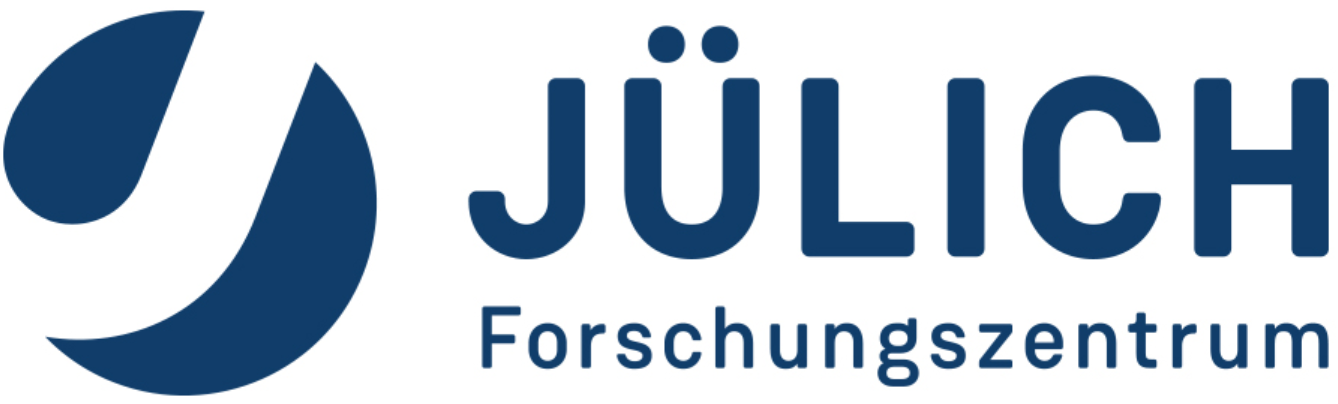 Ideas for improvement of EIRENE CRMs
Rethinking data formats 
Use new ADAS “mdf” formats?..
Use YACORA formats?..
Use original CCC, RMPS etc. data
Sustain reproducibility for fitting formulae data
Go to linearly (log, spline, poly, …) tab data? ASCII or BINARY (e.g. HDF5)?
We need flexible (XML, JSON?...) master files for any data collection

Rethinking data input 
We need well-readable reaction lines.
Input by vibrational and rotational states should be semi-automatic.
Transition matrix generation should be automatic.
We need back-compatibility with old EIRENE input files
Input for EIRENE and postprocessor should be the same!
 
Which postprocessor?..
YACORA, EIRENE (“eirene  –pp”), HYDKIN (perl + web)?
We need to treat sinks and sources, particle velocity distributions (1D beam), define “reservoirs” as HydKin solver provides
We need synthetic diagnostics to validate the code/data with spectroscopy and bolometry
Probably we need to combine all options in a single CRM
Related discussion during the EIRENE streamlining Code Camp
EIRENE Streamlining, Code Camp FZJ (4-10 November 2021) · Indico (euro-fusion.org)
The abstractisation of the reaction data is needed for reducing of branching in the main loop
EIRENE already pre-calculates A&M rates for every cell (constant plasma).
Still, main loop can take all the processes on the “need to know” basis just grouped by terms dependent on ne, ne2, ion/atom densities,…
External testing including automatic checks are becoming even more of value.
The matrix of transitions should also be created/tested/visualised externally and automatically.

Part of the processes should be treated as a change in the specie internal state
This will increase of the number and variability of variables “carried” by the MC test-particle.
It will save performance demand (MC statistics) explosion on the price of some bias in the simulations.
Flexible transition between MC specie / internal state treatment should be provided. This means flexible process grouping and state bundling. 

IMASification of EIRENE is a „must“…
AMNS data will be provided in the form of IDS structures (ADAS for instance).
IMAS will impact on the variable and data structure.
How we can organize EIRENE-YACORA interaction?
This is just a list of possible ways to go. Obviously, the cooperation should go in mutual interest, fully voluntarily, adequate to available resources and well-fitting to plans and obligations of all sides!
YACORA can provide the data for the EIRENE main loop directly
Some development will be needed on YACORA side. FZJ should be contributing to this programming.
Partially it can be done as post processing tools (easy part to agree).
Some data critical for EIRENE may be missing in YACORA. EIRENE may need additional flexibility. If YACORA is the only/primary way of using A&M data, FZJ should be able to do such development by the own team.

YACORA provides just the data, EIRENE keeps (rather develops…)  its own data structure
How do we properly acknowledge YACORA effort on compilation and validation of the data?
We still need to agree on formals, wrappers etc.

We just consult with each other on the data sources, do some code-code validation etc.
 I would wish a stronger cooperation!..

We use exteral platforms as an umbrella for our cooperation (combinable with 1-3)
ADAS EU has shown a way of ADAS extension to molecules („mdf“ files).
I have suggested to Ch.Hill to consider the new IAEA CRP “Development of data structure with analysis tools for molecular processes in plasma”. 
We may get further strong partners e.g. D.Tskhakaya (IPP CR), BIT1/BIT2 codes.
Thanks for the attention!